МЕТОДИЧЕСКИЕ РЕКОМЕНДАЦИИ ПОтехническому обслуживанию и санитарному содержанию медицинских учреждений
Иванова Вера Евгеньевна
Техническая эксплуатация и санитарное содержание медицинских учреждений имеют огромное значение для обеспечения безопасности и качества медицинской помощи.
Правильная техническая эксплуатация и санитарное содержание медицинских учреждений способствуют повышению доверия пациентов и общественности. Качество услуг и безопасность окружающей среды являются важными факторами, которые оценивают пациенты при выборе медицинского учреждения.
Техническая эксплуатация и санитарное содержание медицинских учреждений также важны с точки зрения соответствия медицинских учреждений стандартам и нормативным требованиям. Медицинские учреждения должны соблюдать различные нормативные акты и специфические правила, установленные здравоохранением.
Техническая эксплуатация медицинских учреждений включает в себя регулярное обслуживание и исправное функционирование всех систем и оборудования. Наличие хорошо работающих электроэнергетических систем, оборудования для очистки воздуха и воды, систем отопления и охлаждения является основой надежной и безопасной работы медицинского учреждения.
Санитарное содержание медицинских учреждений играет ключевую роль в предотвращении инфекций и соблюдении гигиенических норм. Уровень чистоты и гигиены в помещениях, операционных блоках, палатах, санитарных помещениях и зонах приема пациентов должен быть строго соблюден.
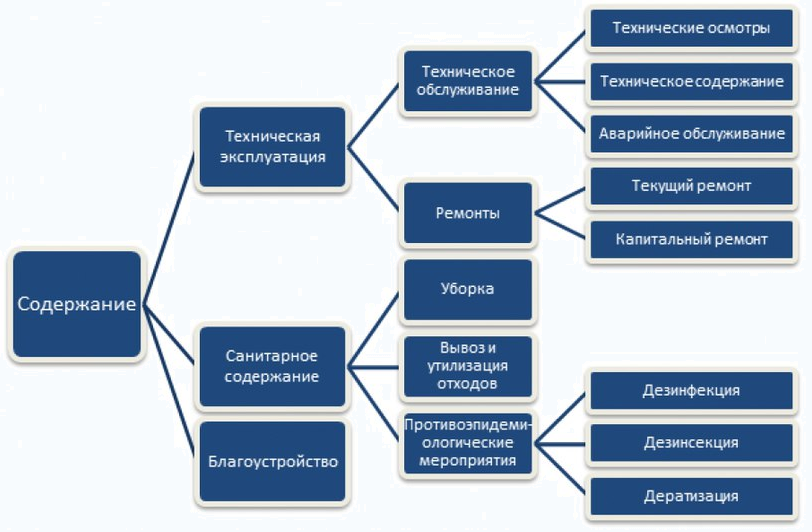 Мероприятия по техническому обслуживанию и санитарному содержанию  медицинских учреждений
Мероприятия по эффективному техническому обслуживанию в медицинских учреждениях
Планирование регулярного технического обслуживания.  Медицинские учреждения должны разработать график регулярного технического обслуживания для оборудования, включая медицинские аппараты, системы вентиляции, электропроводку и другое оборудование..
D
C
B
Квалификация и обучение персонала. Персонал, ответственный за техническое обслуживание оборудования, должен иметь соответствующую квалификацию и получать регулярное обучение. Это обеспечит правильную настройку и обслуживание оборудования, а также улучшит его срок службы.
Меры по эффективному техническому обслуживанию в медицинских учреждениях
A
Мониторинг и регистрация данных.  Медицинские учреждения могут использовать системы мониторинга и регистрации данных для контроля состояния оборудования, предупреждения о возможных неисправностях и своевременного планирования технического обслуживания.
Запасные части для ремонта основных аппаратов. Медицинское оборудование может выходить из строя или требовать замены компонентов в любое время. Поэтому важно иметь запасные части и резервные системы, чтобы быстро восстановить работу оборудования и минимизировать простои.
Мероприятия по эффективному санитарному содержание медицинских учреждений
A
B
Регулярное обследование и обслуживание систем вентиляции и кондиционирования воздуха
Соблюдение стандартов безопасности и санитарных норм
Контроль инфекций
Разработка санитарных процедур
Управление отходами
Медицинские учреждения должны разработать санитарные процедуры, которые включают очистку, дезинфекцию и стерилизацию помещений и оборудования.
Медицинские учреждения должны иметь программы контроля инфекций, которые включают мониторинг и отслеживание инфекций, разработку политик и процедур для их предотвращения, а также эффективное обращение с инфекционными материалами.
Медицинские учреждения должны следовать правилам и стандартам безопасности и санитарии, установленным соответствующими органами. Это включает регулярную проверку систем вентиляции и кондиционирования воздуха, очистку и дезинфекцию помещений, контроль качества воды и т.д.
Медицинские учреждения должны иметь строгие системы управления отходами, включая правильное разделение, упаковку, маркировку и утилизацию медицинских отходов. Также необходимо обеспечить регулярную очистку и дезинфекцию контейнеров и санитарных зон для отходов.
Очистка и обслуживание систем вентиляции и кондиционирования воздуха являются важными для обеспечения чистого и безопасного воздуха в медицинских учреждениях. Регулярное обследование и обслуживание помогают предотвратить распространение инфекций через воздух.
C
D
Е
Согласно Регламенту, который определяет порядок взаимных действий учреждений Департамента здравоохранения города Москвы и подрядных организаций, осуществляющих эксплуатацию зданий, сооружений и инженерных сетей в стабильных и аварийных ситуациях, существует порядок обслуживания и ремонта с целью обеспечения сохранности объектов здравоохранения.Техническое обслуживание здания включает комплекс работ по поддержанию в исправном состоянии элементов и внутренних систем, заданных параметров и режимов работы его конструкций, оборудования и технических устройств.
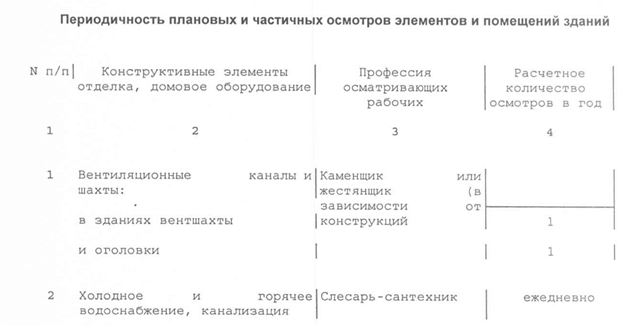 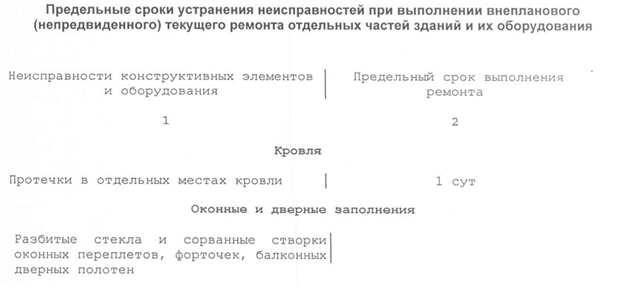 01
02
03
04
Требования согласно Своду правил СП 319.1325800.2017"Здания и помещения медицинских организаций. Правила эксплуатации".
Свод правил нормирует следующие моменты: 

Организацию службы эксплуатации зданий и помещений медицинских 
организаций

Организацию службы эксплуатации медицинской техники и систем инженерного 
обеспечения

Надзор за строительными конструкциями и системами инженерно-технического 
обеспечения

Эксплуатацию строительных конструкций зданий и помещений медицинских 
организаций

Выполнение ремонтных работ при эксплуатации зданий и помещений 
медицинских организаций
Требования согласно Своду правил СП 319.1325800.2017"Здания и помещения медицинских организаций. Правила эксплуатации".
Свод правил нормирует следующие моменты: 


Требования по установлению объемов и сроков капитального ремонта зданий 
и помещений медицинских организаций

Техническая эксплуатационная документация. Состав, ведение и хранение

 Обеспечение пожарной безопасности при эксплуатации зданий и помещений 
медицинских организаций

 Содержание территории, прилегающей к зданиям и помещениям медицинских 
организаций

 Обеспечение доступности зданий и помещений медицинских организаций для 
маломобильных групп населения
Преимущества грамотного технического обслуживания и санитарного содержания  медицинских учреждений
Обеспечение безопасности пациентов. Грамотное техническое обслуживание помогает предотвратить возможные поломки и сбои в медицинском оборудовании, что может создать опасность для здоровья и безопасности пациентов.
Увеличение срока службы оборудования. Правильное техническое обслуживание увеличивает надежность и срок службы медицинского оборудования. .
Улучшение гигиены и предотвращение инфекций. Уборка медицинских учреждений, соблюдение правил дезинфекции и обработки помещений, а также контроль гигиены рук и использование санитарных средств снижает риск возникновения инфекций и способствует здоровью пациентов.
Увеличение эффективности работы. Регулярное обслуживание и проверка технического состояния помогают предотвратить возможные сбои и простои оборудования, что позволяет медицинским учреждениям поддерживать непрерывность работы и обеспечивать качественное обслуживание пациентов.
Улучшение репутации. Медицинские учреждения, которые уделяют внимание грамотному техническому обслуживанию и санитарному содержанию, создают положительное впечатление на пациентов и работников.
Соблюдение нормативных требований. Грамотное техническое обслуживание и санитарное содержание медицинских учреждений позволяют избегать штрафов и возможных юридических проблем, а также поддерживает репутацию учреждения.
Основные нормативные акты по техническому обслуживанию и санитарному содержанию  медицинских учреждений